Муниципальное казенное дошкольное образовательное учреждение  «Детский сад №3 п. Теплое»
Художественно-эстетическое развитие «Грибная семейка»(лепка)
Подготовил воспитатель старшей группы: 
Игнатова Алла Михайловна
Тема: «Грибная семейка»Цель: Создавать условия для умения лепить характерные особенности гриба, пользуясь приёмами раскатывания, оттягивания, учить надавливать указательным пальцем на шарик из пластилина, прикрепляя его к основе; распределять изделия на одинаковом расстоянии друг от друга, формировать интерес к работе с пластилином; знакомить детей с ядовитыми и съедобными грибами.Материалы: пластилин белого, красного, зеленого и черного цвета, стек, дощечка для лепки, мухомор-иллюстрация, демонстрационные картинки съедобных и ядовитых грибов.
По тропинке шли,Белый гриб нашли.Проходили по опушке –Отыскали три волнушки.Пошли леском –Моховик под листком.А шагнули напрямик –Увидали боровик.И наткнулись на поганку,Да на красный мухомор.Знай, стоит среди полянки,А вокруг-одни поганки.«К ним не надо прикасаться,-Это скверные грибы!Ни на завтрак, ни на ужинМухомор совсем не нужен.
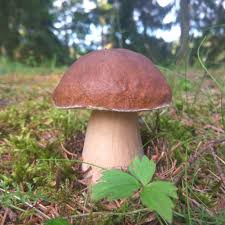 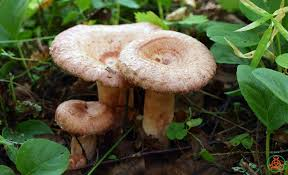 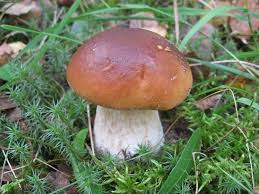 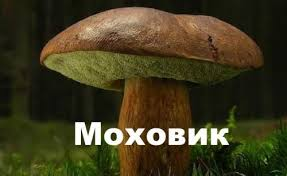 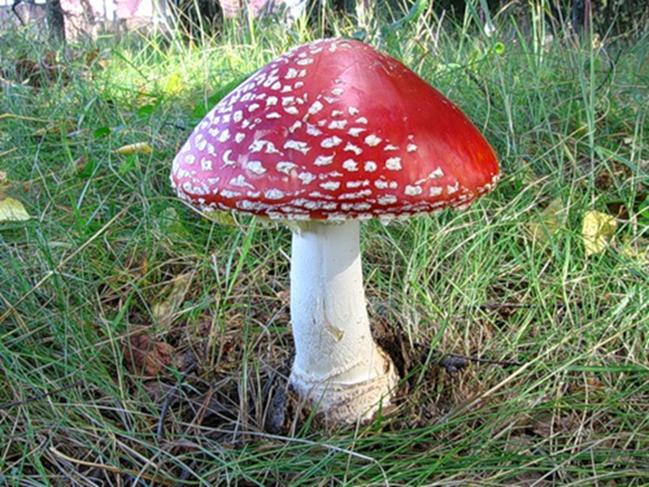 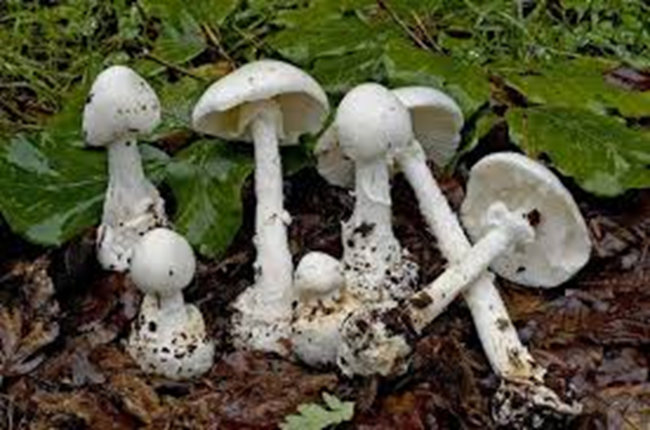 Брусок белого пластилина разделить на три одинаковые части.
1часть разделить пополам (1-ножка маленького гриба, 2-шарики- горошины на шляпки), 
2 часть разделить на большую и меньшую части (1-ножка среднего гриба, 2-юбочка).
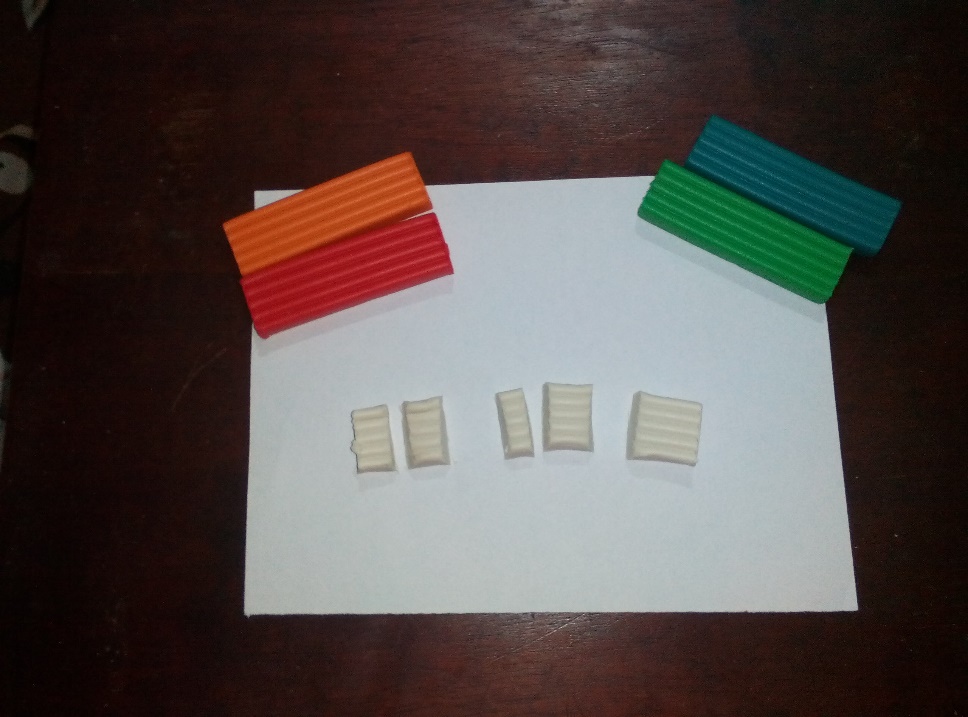 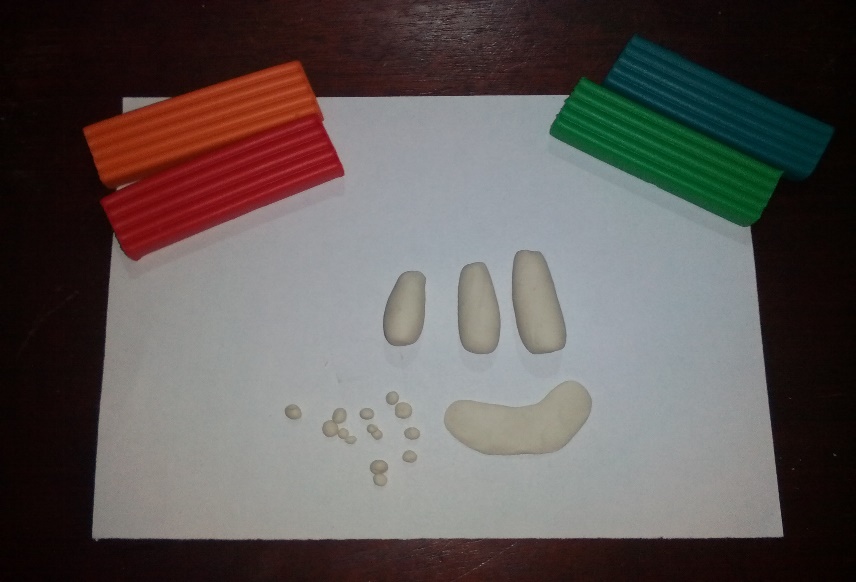 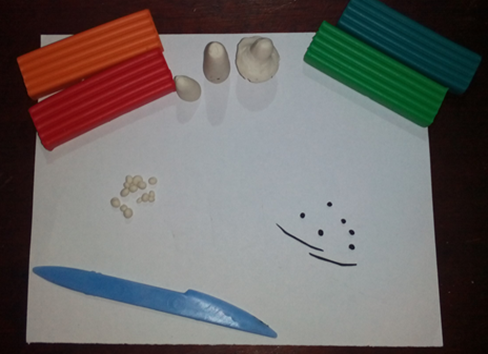 Из черного пластилина скатать маленькие шарики глазки и тонкие жгутики-ротики.
Брусок красного пластилина разделить на 3 части. Скатать шар.Сверху придавите пластилин пальцами и опустите вниз, формируя высокий конус, но верх у этой фигуры должен быть скругленным.Украсить белыми шариками, прижимая их к шляпке.
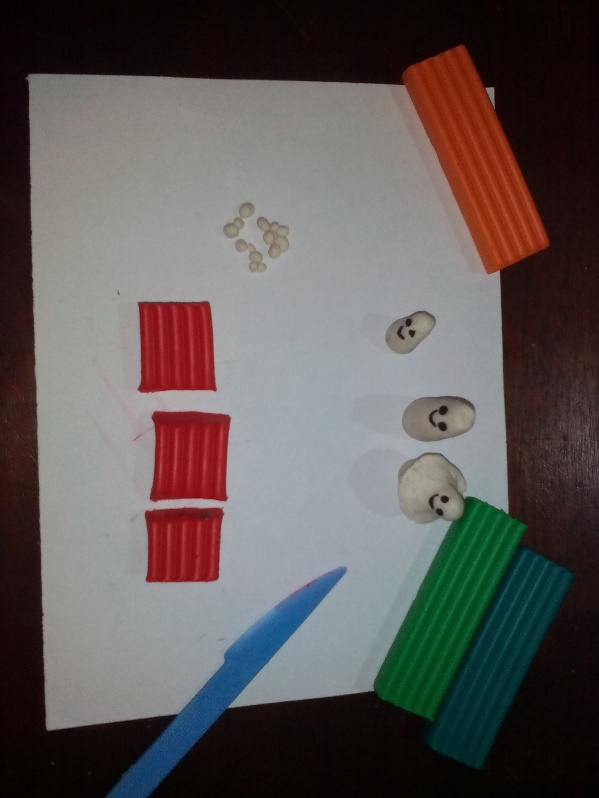 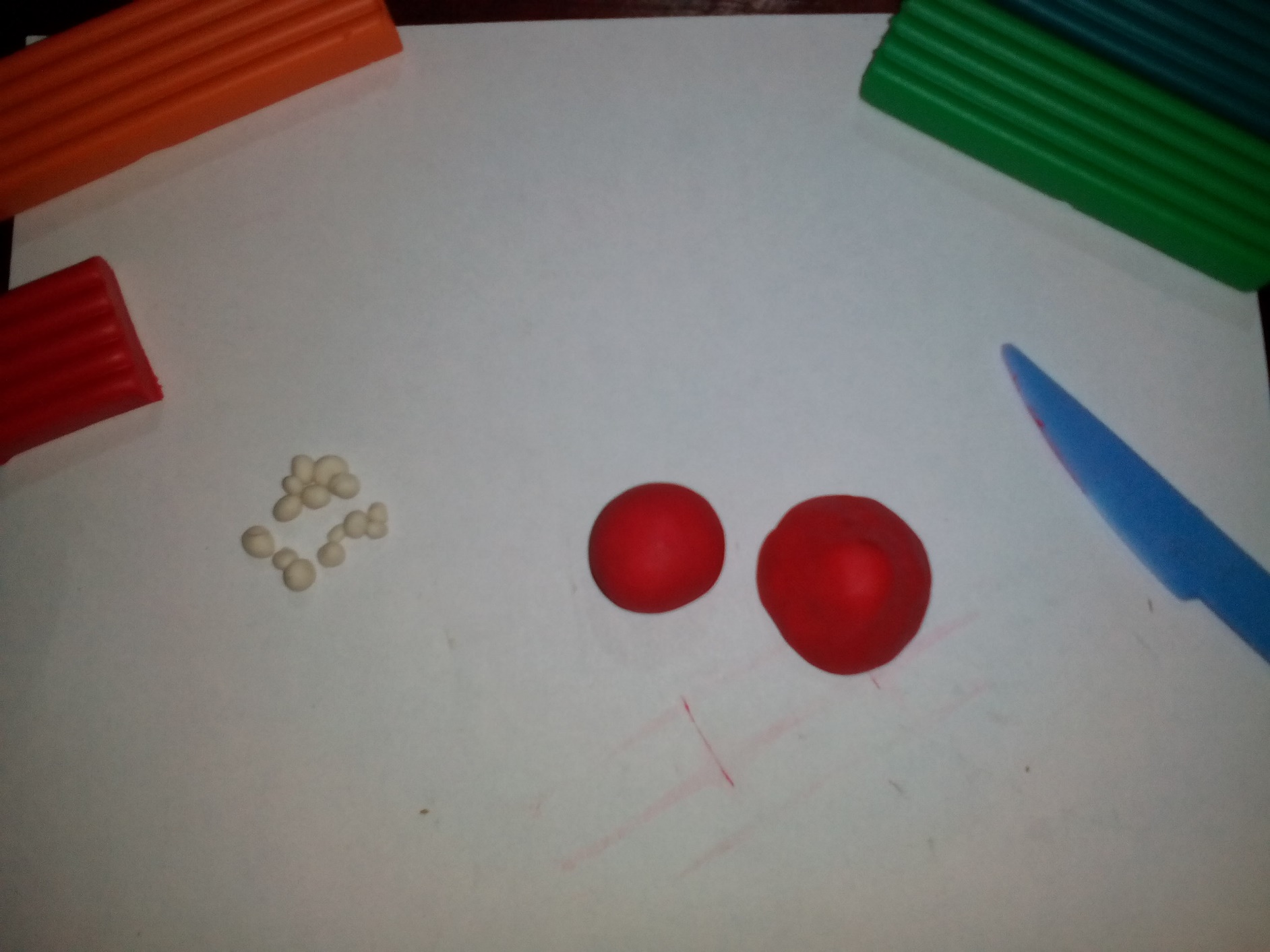 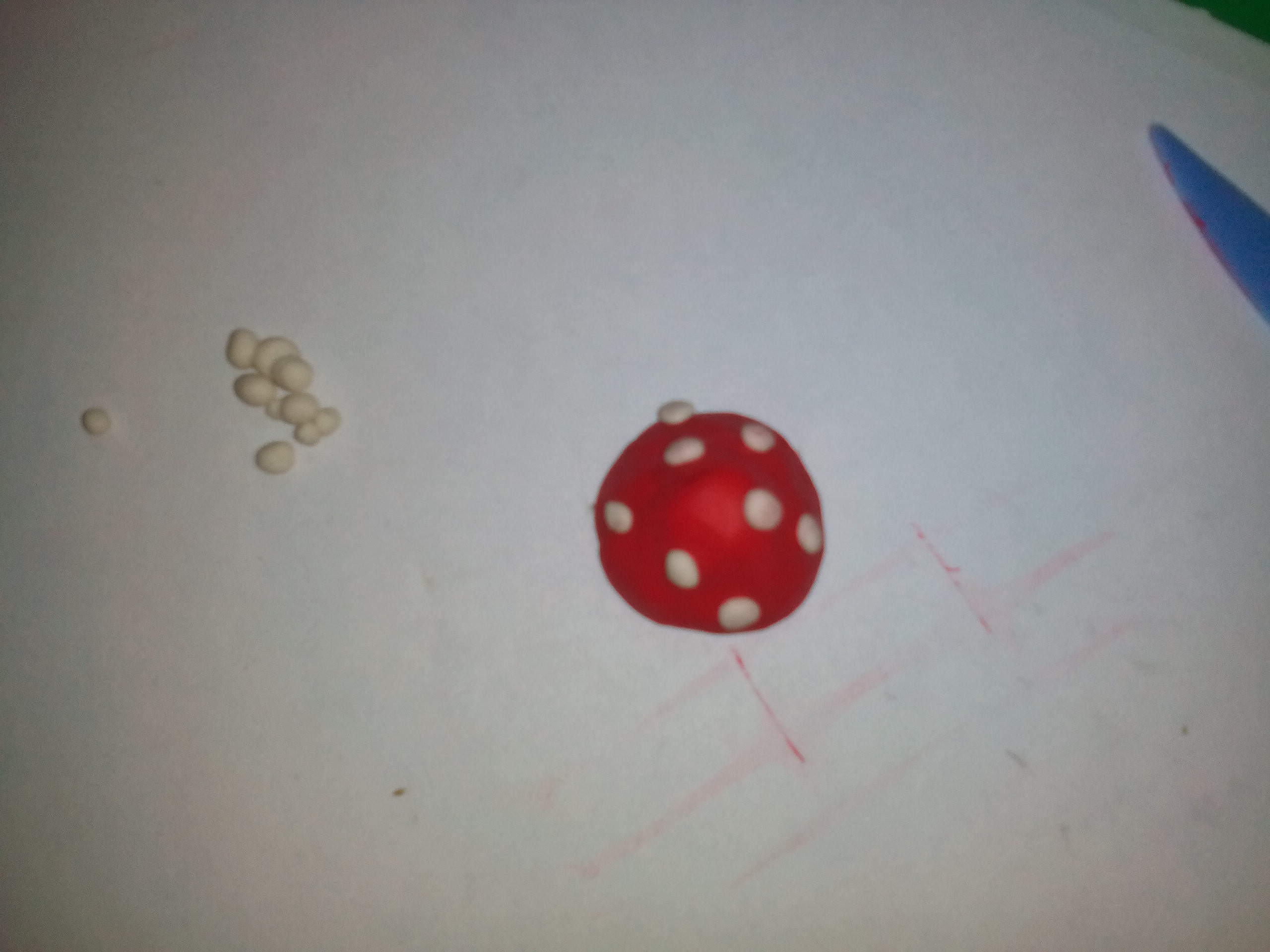 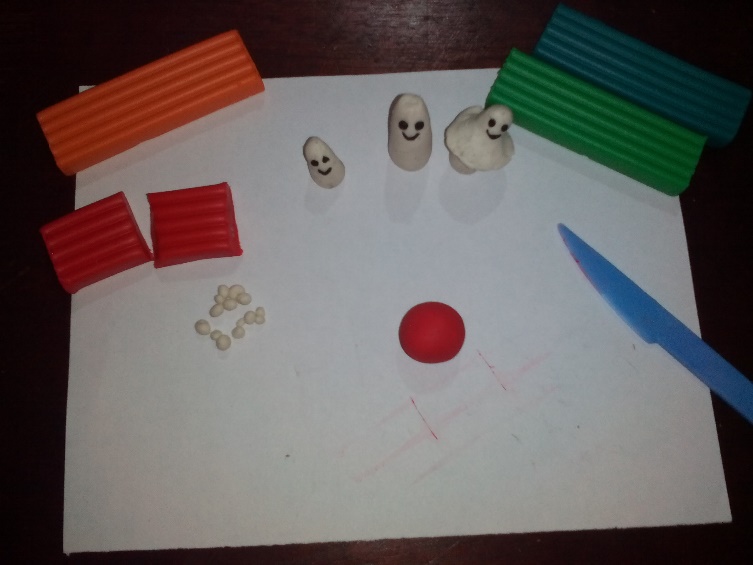 Скрепить ножку и шляпку. Готовые мухоморы прилепить на полянку, которую можно украсить травкой, цветочками или веселой улиткой.
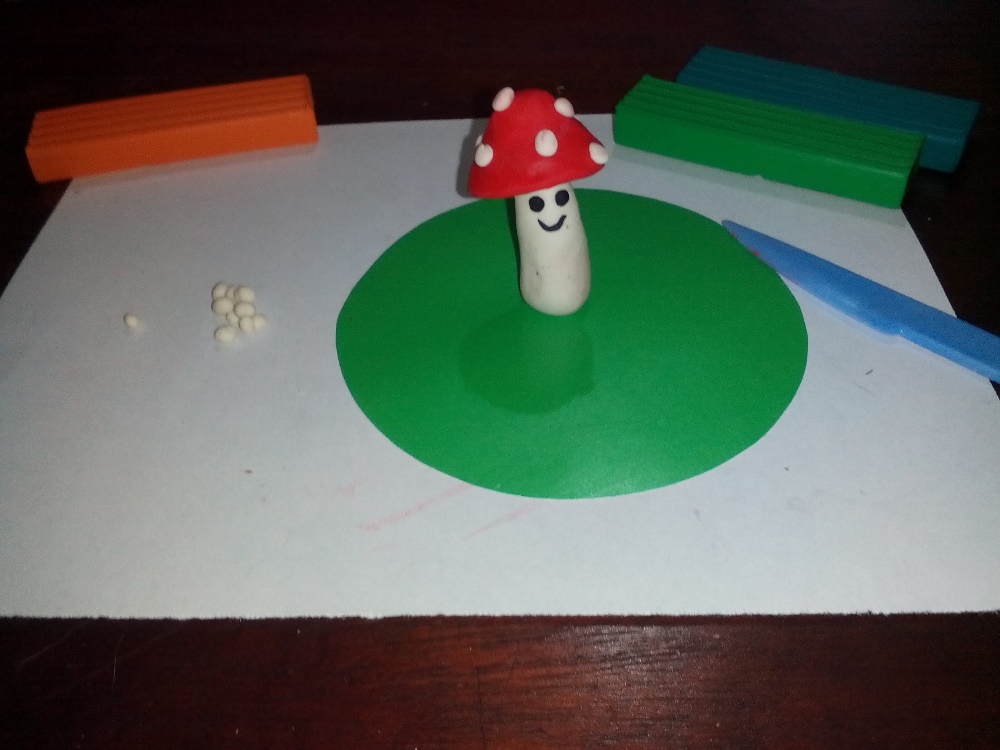 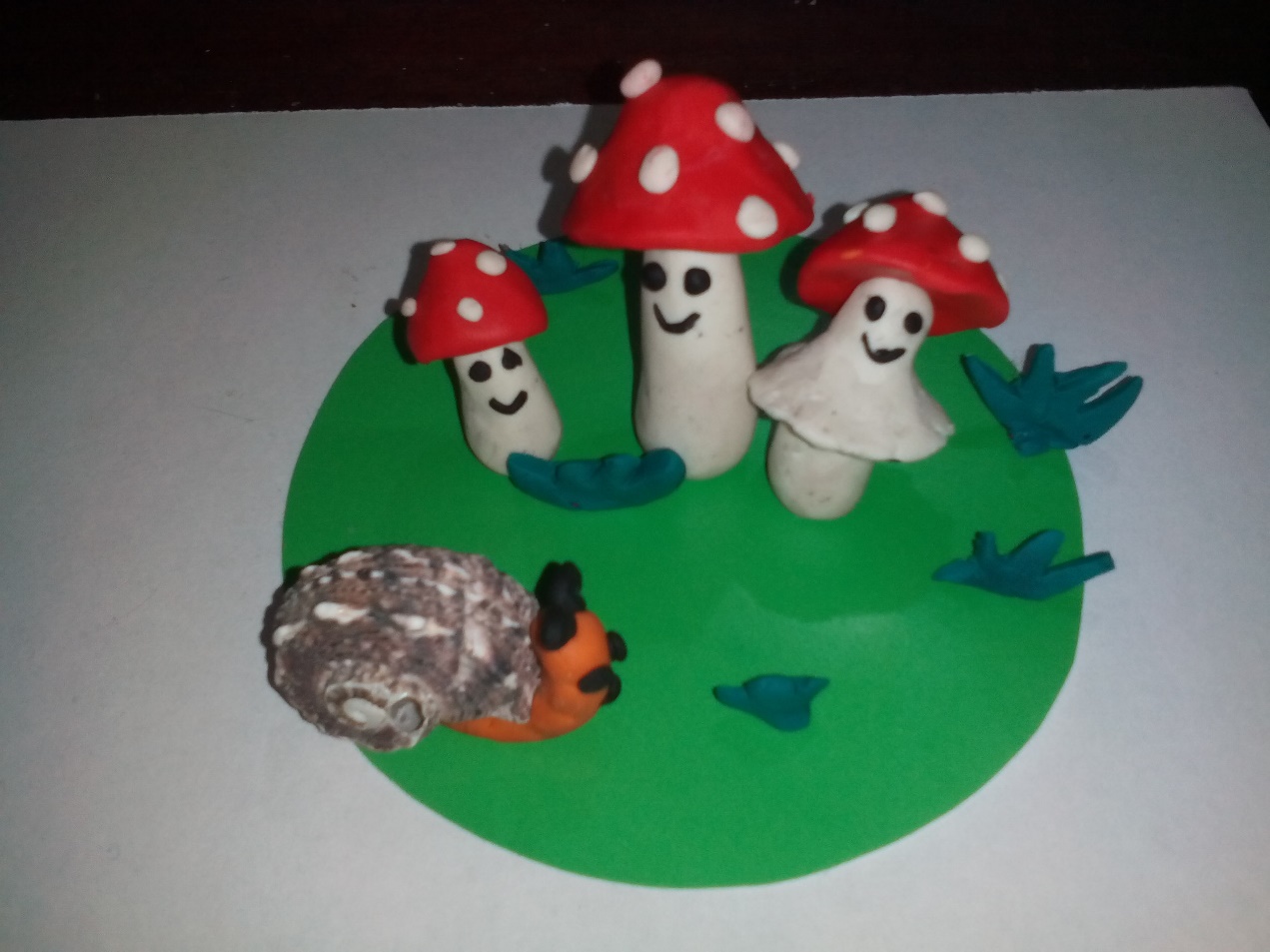 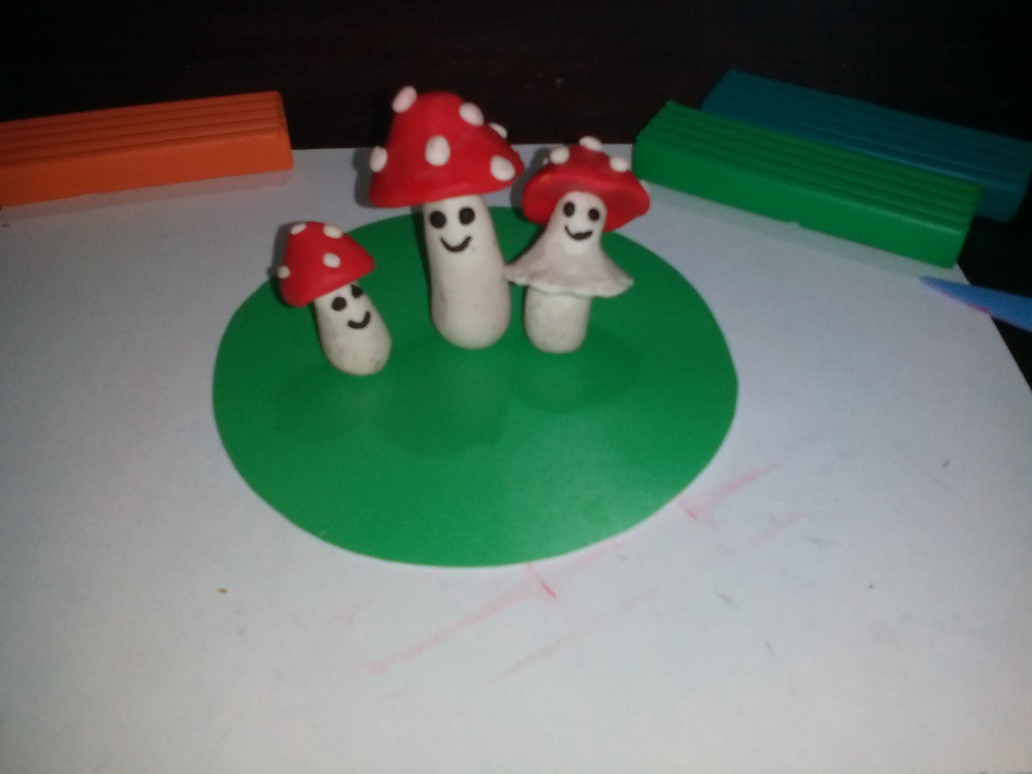